ВІДОКРЕМЛЕНИЙ СТРУКТУРНИЙ ПІДРОЗДІЛ 
КАМ’ЯНЕЦЬ-ПОДІЛЬСЬКИЙ ФАХОВИЙ КОЛЕДЖ 
НРЗВО «КАМ’ЯНЕЦЬ-ПОДІЛЬСЬКИЙ ДЕРЖАВНИЙ ІНСТИТУТ»
Вибіркова компонента самостійного вибору в межах спеціальностіПЕРИФЕРІЙНІ ПРИСТРОЇ
Для студентів ІІІ курсу спеціальності 
015.39 Професійна освіта (за спеціалізацією «Цифрові технології»)
периферійні пристрої
Всього 90 годин    
3 кредити ECTS;
68- аудиторних;
34 - лекції;
18- практичні роботи;
38 - самостійне вивчення 

Предмет навчальної дисципліни - аналіз та моделювання процесу узгодження мікропроцесорних    систем з периферійними    пристроями  по різноманітним каналам передачі.
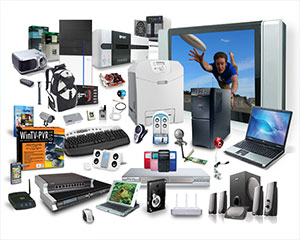 Мета вивчення навчальної дисципліни: 
	
	вивчення дисципліни є формування у студентів необхідних теоретичних знань та практичних навичок з питань організації системи введення-виведення в ПК даних, їх передачі збереження, обробки. Ознайомлення з видами периферійного обладнання, принципами їх функціонування та обслуговування, перспективами розвитку периферійного обладнання.
Компетентності, яких набувають студенти в процесі вивчення навчальної дисципліни:
Компетентності, визначені стандартом фахової передвищої освіти:
Результати навчання (РН)
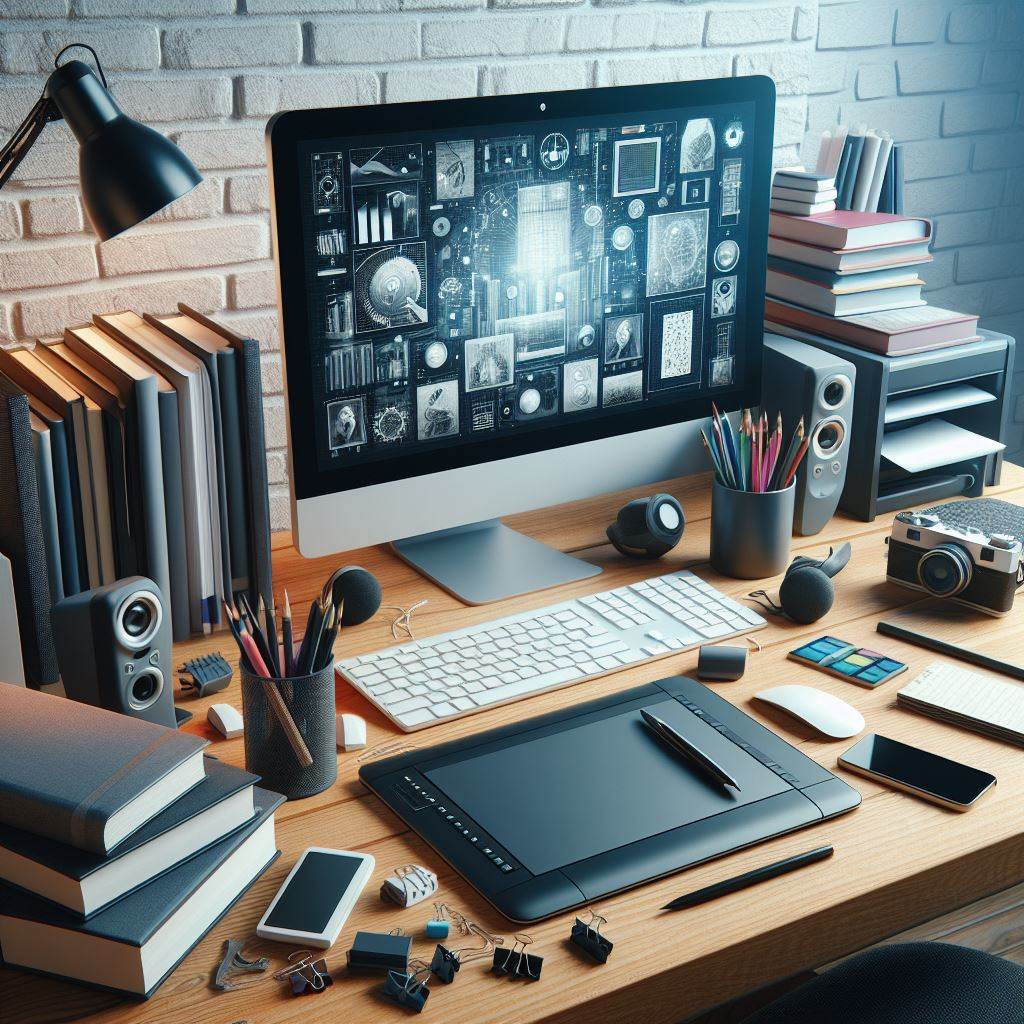 Результати навчання визначені у професійному стандарті:
РН12 Знати основи і розуміти принципи функціонування виробничого устаткування галузі (відповідно до спеціалізації).
РН13 Обирати і застосовувати методи для вирішення типових спеціалізованих завдань у галузі (відповідно до спеціалізації), а також необхідне устаткування та інструменти.
РН14 Самостійно виконувати трудові процеси на виробництві (відповідно до спеціалізації). 
РН15 Використовувати технічну термінологію відповідної галузі виробництва.
ТЕМАТИЧНИЙ ПЛАН ДИСЦИПЛІНИ:
Тема 1. Периферійні пристрої ЕОМ, їх місце і роль в організації роботи комп’ютерних систем та мереж
Тема 2. Компоненти комп’ютера. Материнська плата
Тема 3. Зовнішні інтерфейси комп’ютера для підключення периферійних пристроїв
Тема 4. Організація введення-виведення інформації в ЕОМ
Тема 5. Базові пристрої введення-виведення
Тема 6. Накопичувачі HDD, SSD, SSHD
Тема 7. Зовнішня пам’ять комп’ютера
Тема 8. Пристрої зчитування-запису інформації із зовнішніх носіїв
Тема 9. Пристрої виведення інформації
Тема 10. Пристрої введення інформації
Тема 11. Мультимедійні пристрої
Тема 12. Пристрої передавання інформації
Тема 13. Асистивні пристрої
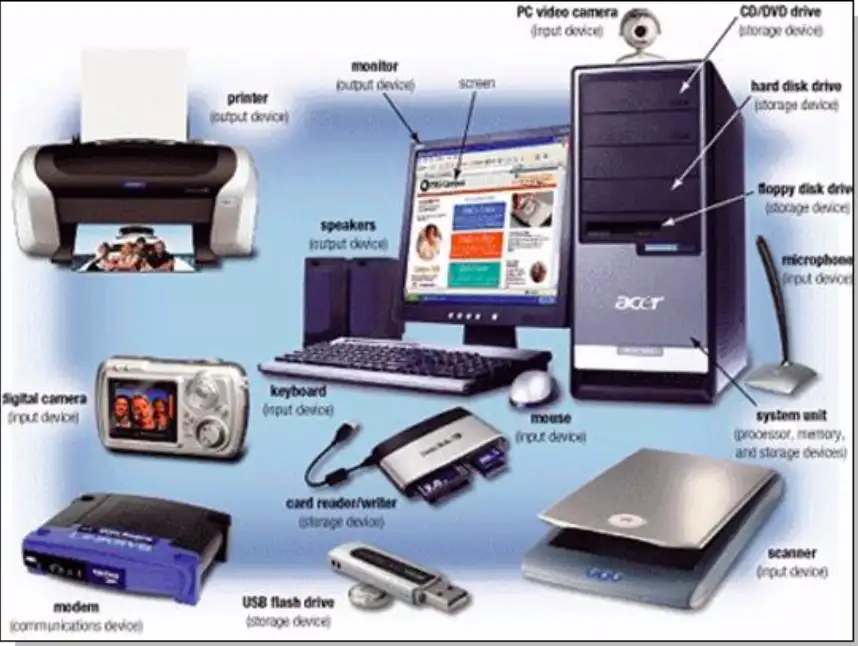 ПРАВИЛЬНИЙ ВИБІР – УСПІШНЕ МАЙБУТНЄ!!!!